ДЕВИЗ УРОКА:
КАЖДЫЙ ДЕНЬ ЖИЗНИ

 ПРИБАВЛЯЕТ ЧАСТИЦУ МУДРОСТИ
Закончи предложение.
Моя Родина -
Россия.
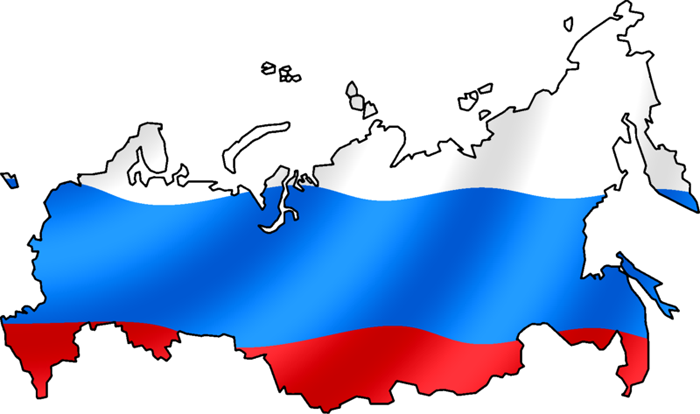 Москва
Составьте предложение.
…        - главный     …          России.
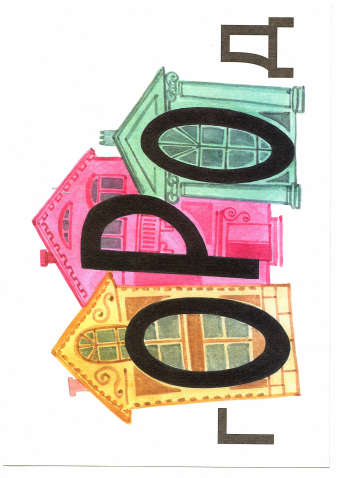 Тема урока: «Имена собственные. Написание названий стран, городов, деревень, улиц, рек».
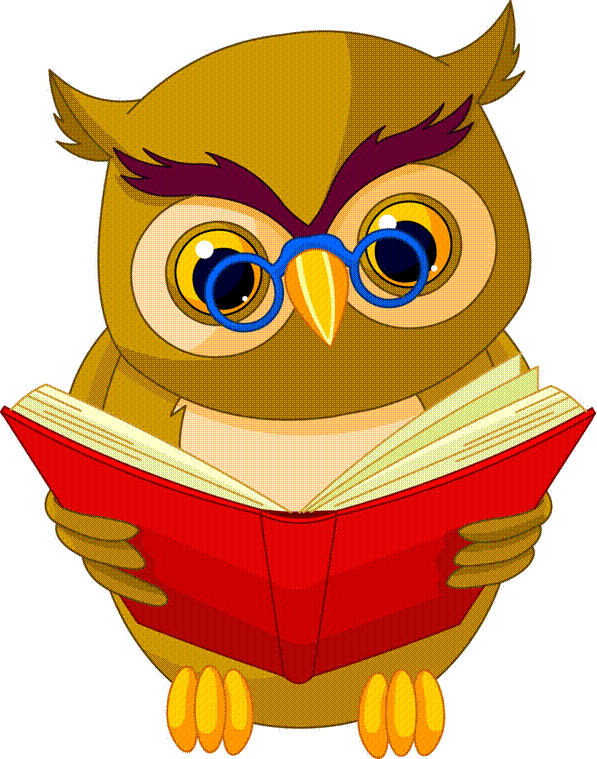 Названия стран, городов, деревень, улиц, площадей, рек пишутся с большой буквы.Это имена собственные.
Физкультминутка!
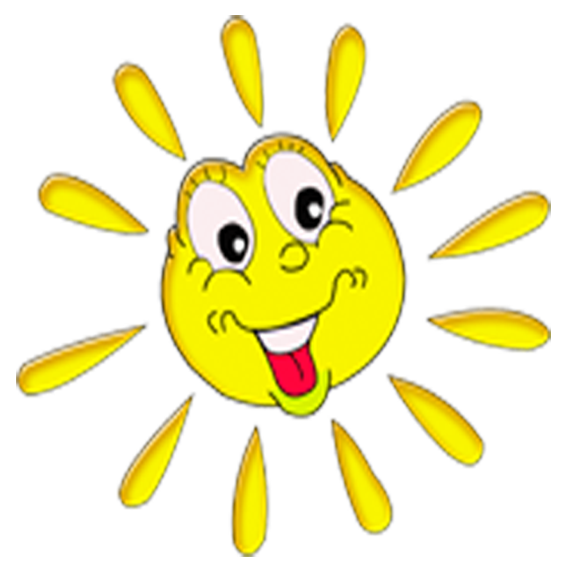 Спишите текст. Исправьте ошибки.
В москве много улиц, переулков, площадей. Все знают красную площадь и тверскую улицу.
В Москве много улиц, переулков, площадей. Все знают Красную площадь и Тверскую улицу.
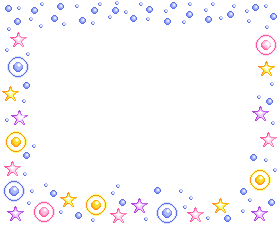 Электронная физминутка для глаз.
«Посмотри вокруг»
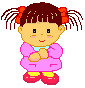 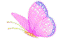 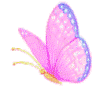 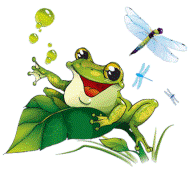 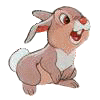 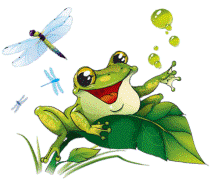 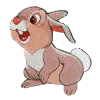 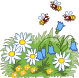 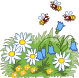 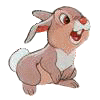 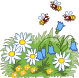 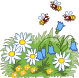 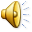 Работа по учебнику.
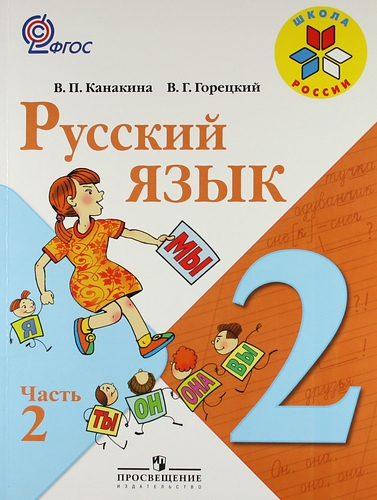 Стр.60  упр.102
Спасибо за урок!
Молодцы!